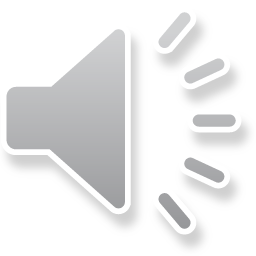 Dictionary of sports(Keep fit and be healthy)
What we like to do or watch
 in the Czech Republic
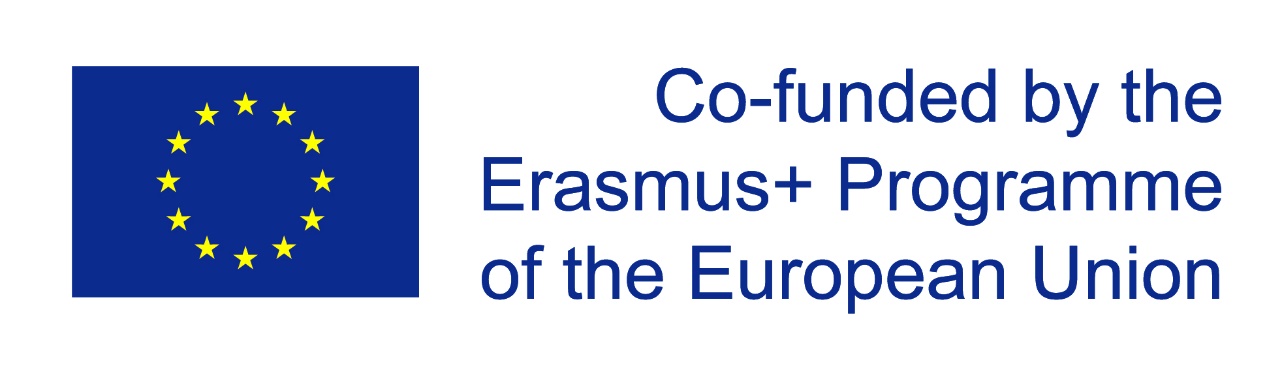 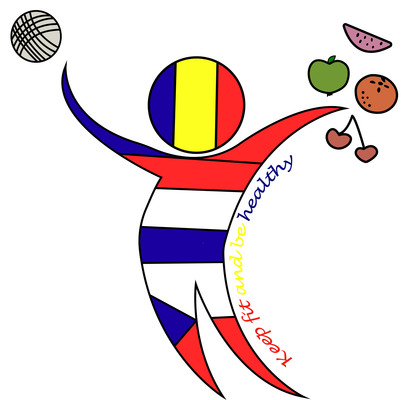 Snowboarding
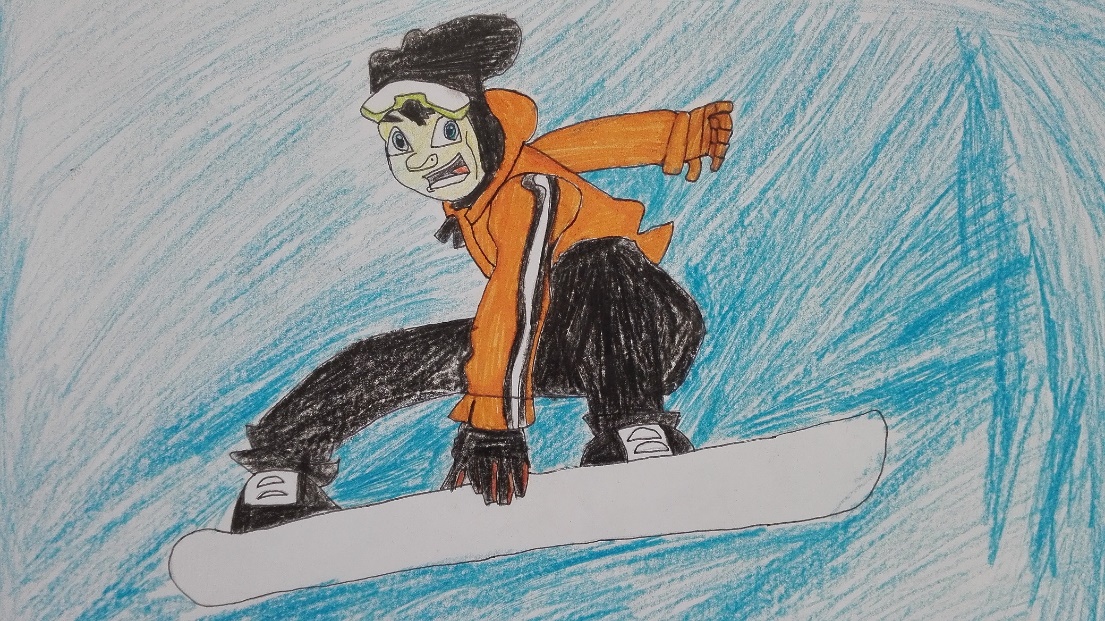 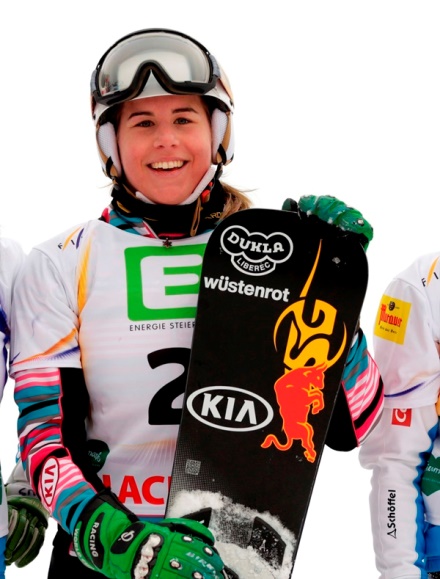 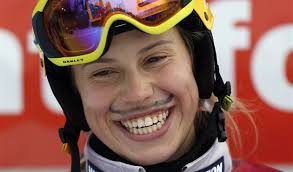 Figure skatingkrasobruslení
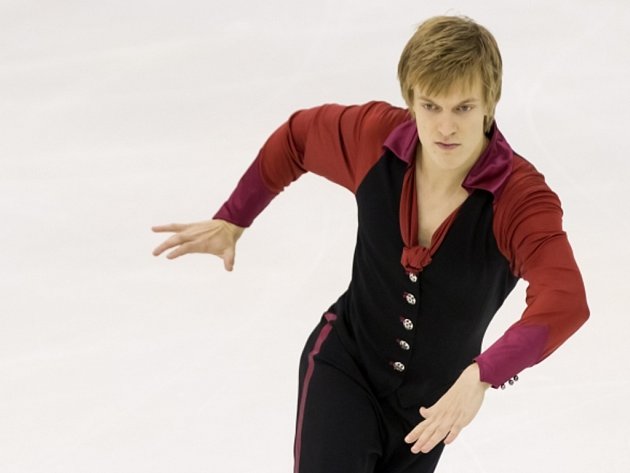 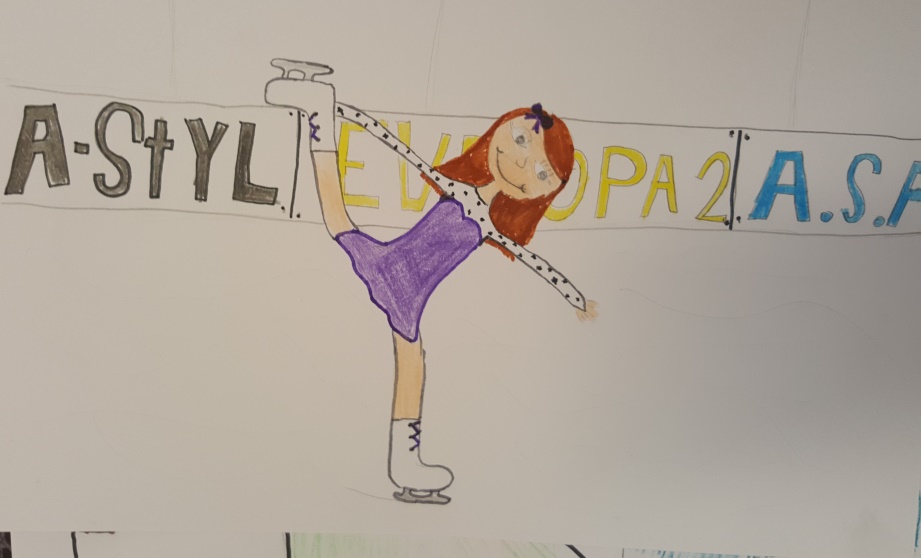 Ice hockey lední hokej
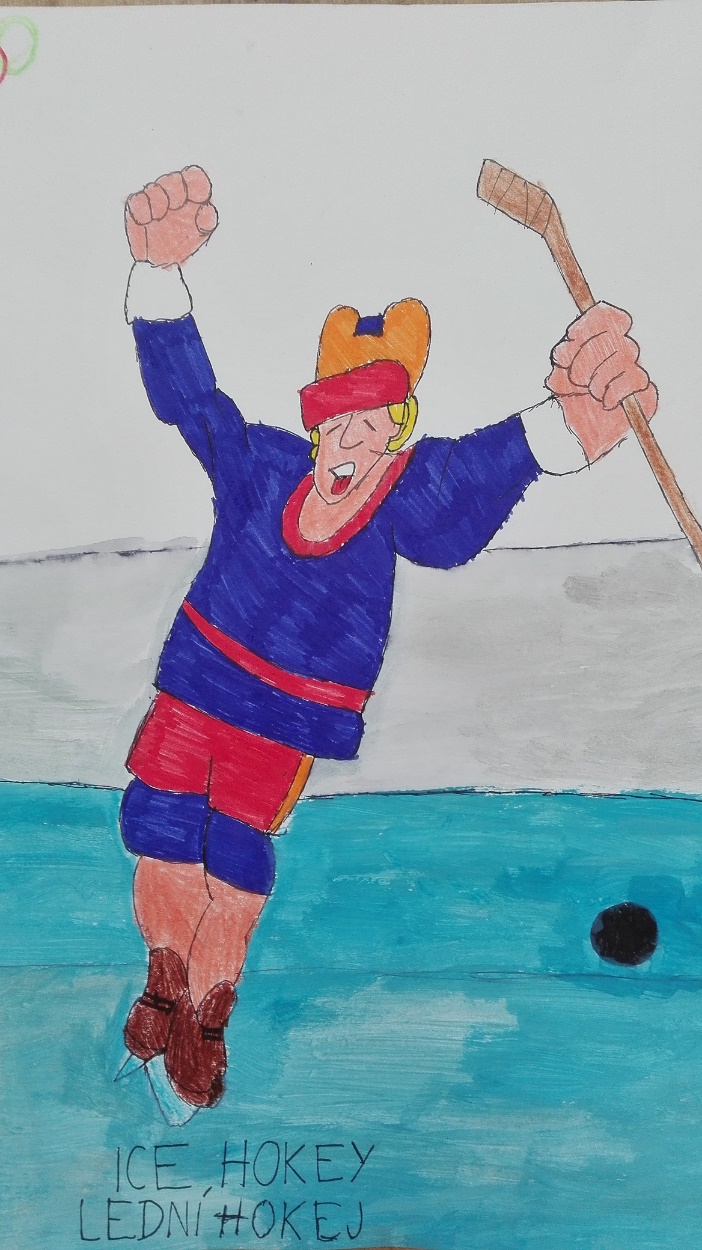 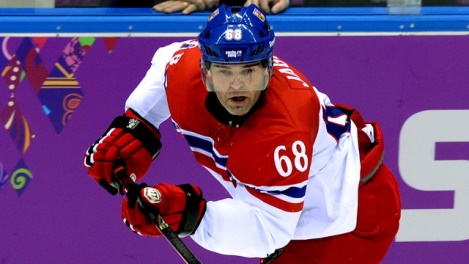 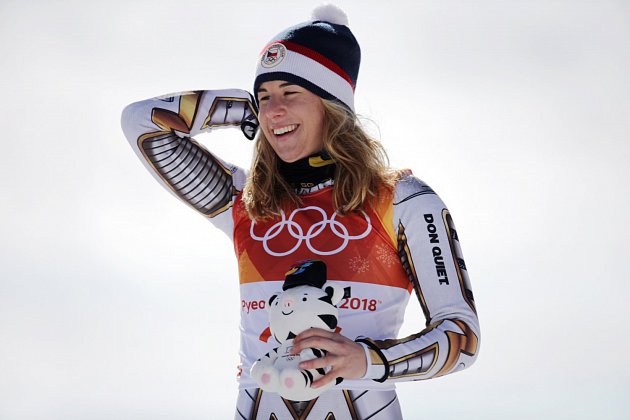 Downhill skiingsjezdové lyžování
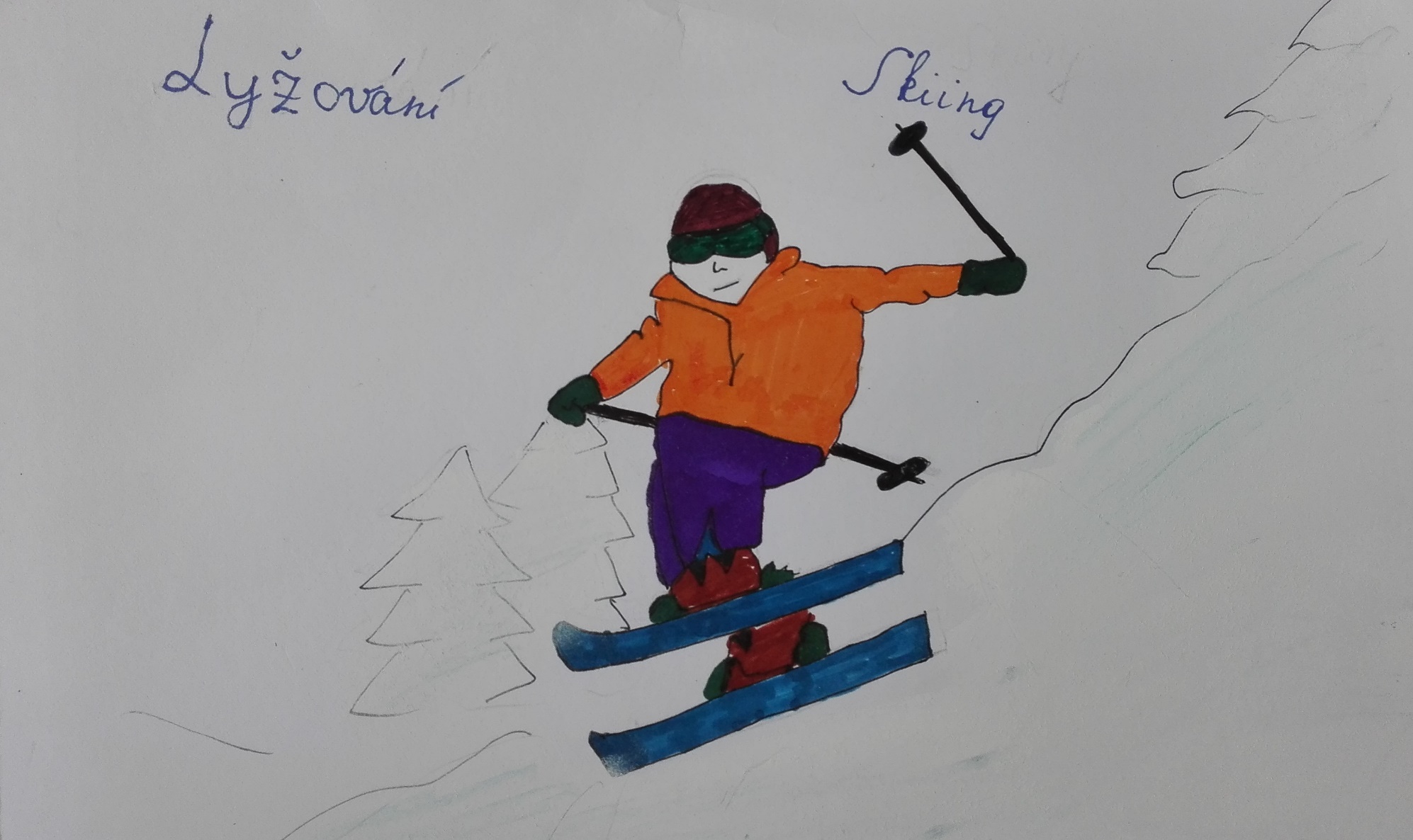 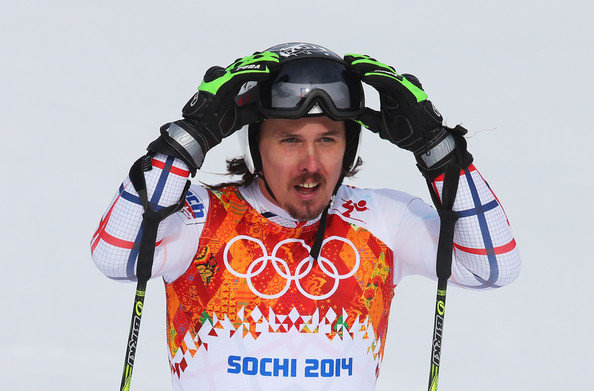 Cross-country skiingklasické lyžování
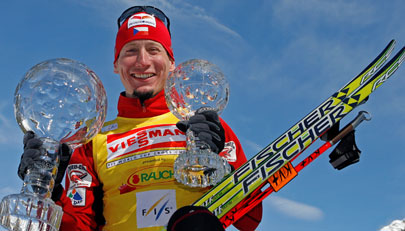 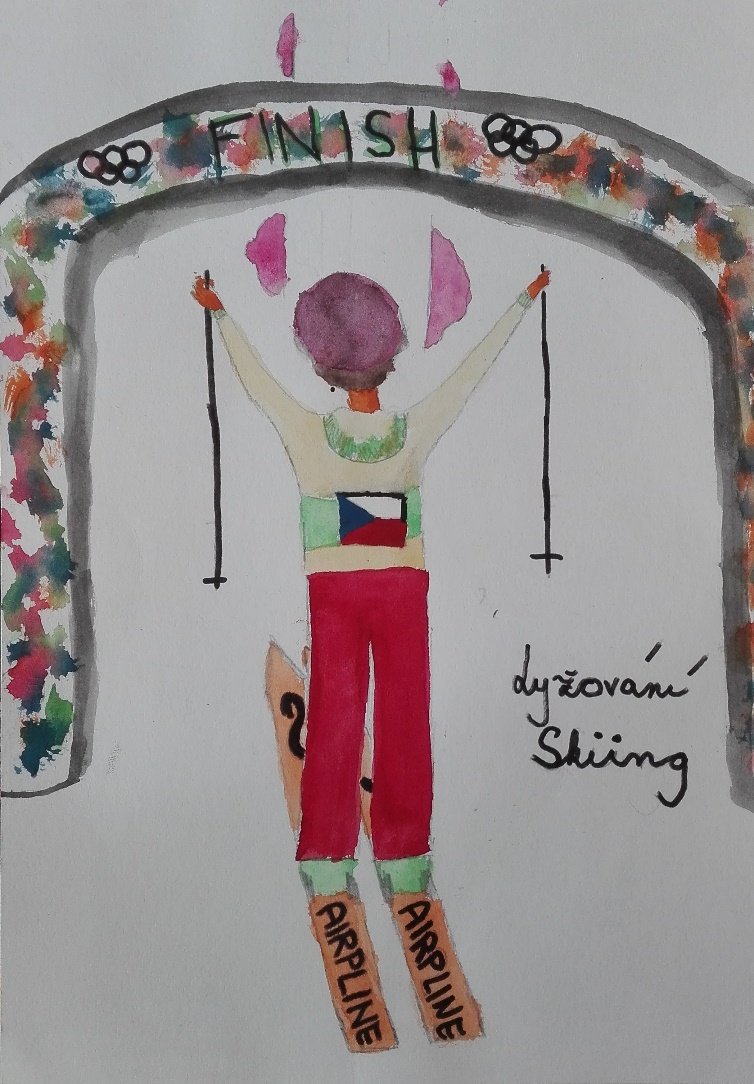 Biathlonbiatlon
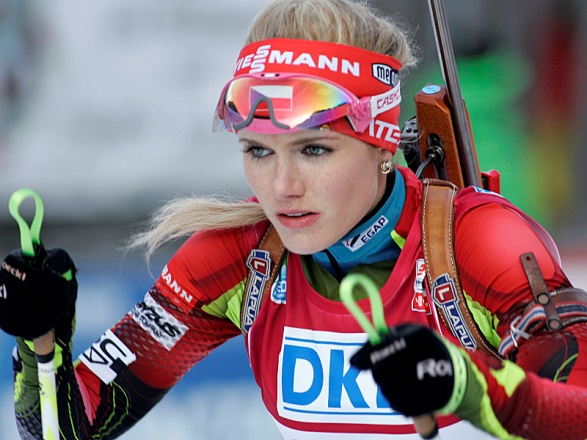 Speed skatingrychlobruslení
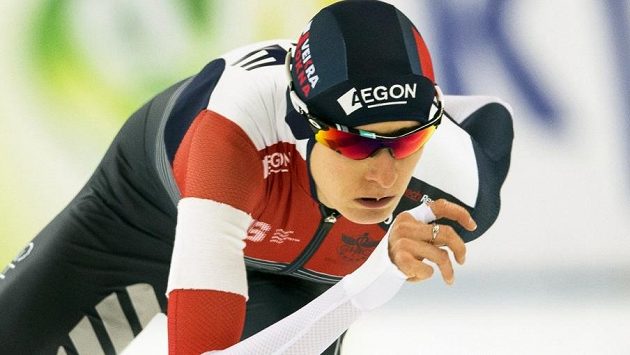 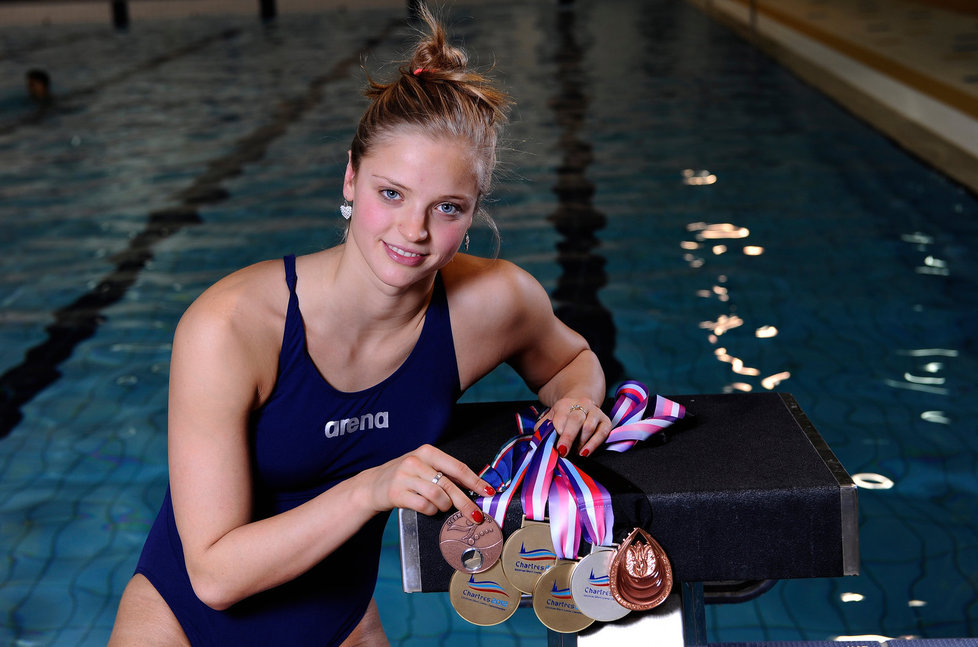 Swimmingplavání
Gymnasticsgymnastika
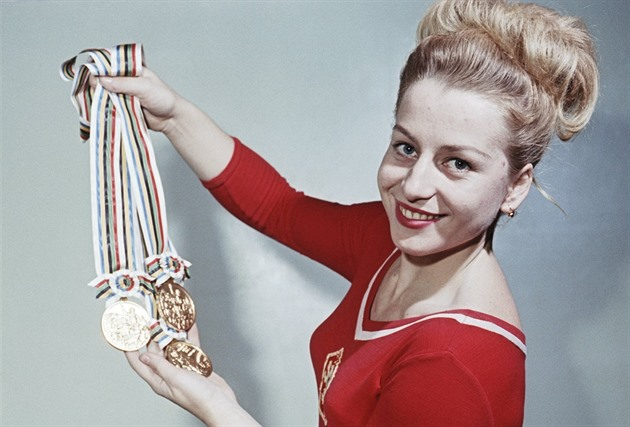 Freestyle scooteringjízda na koloběžce
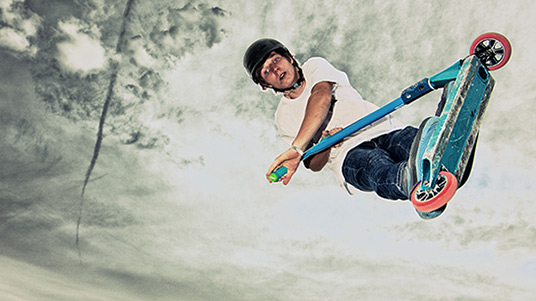 FootballFotbal
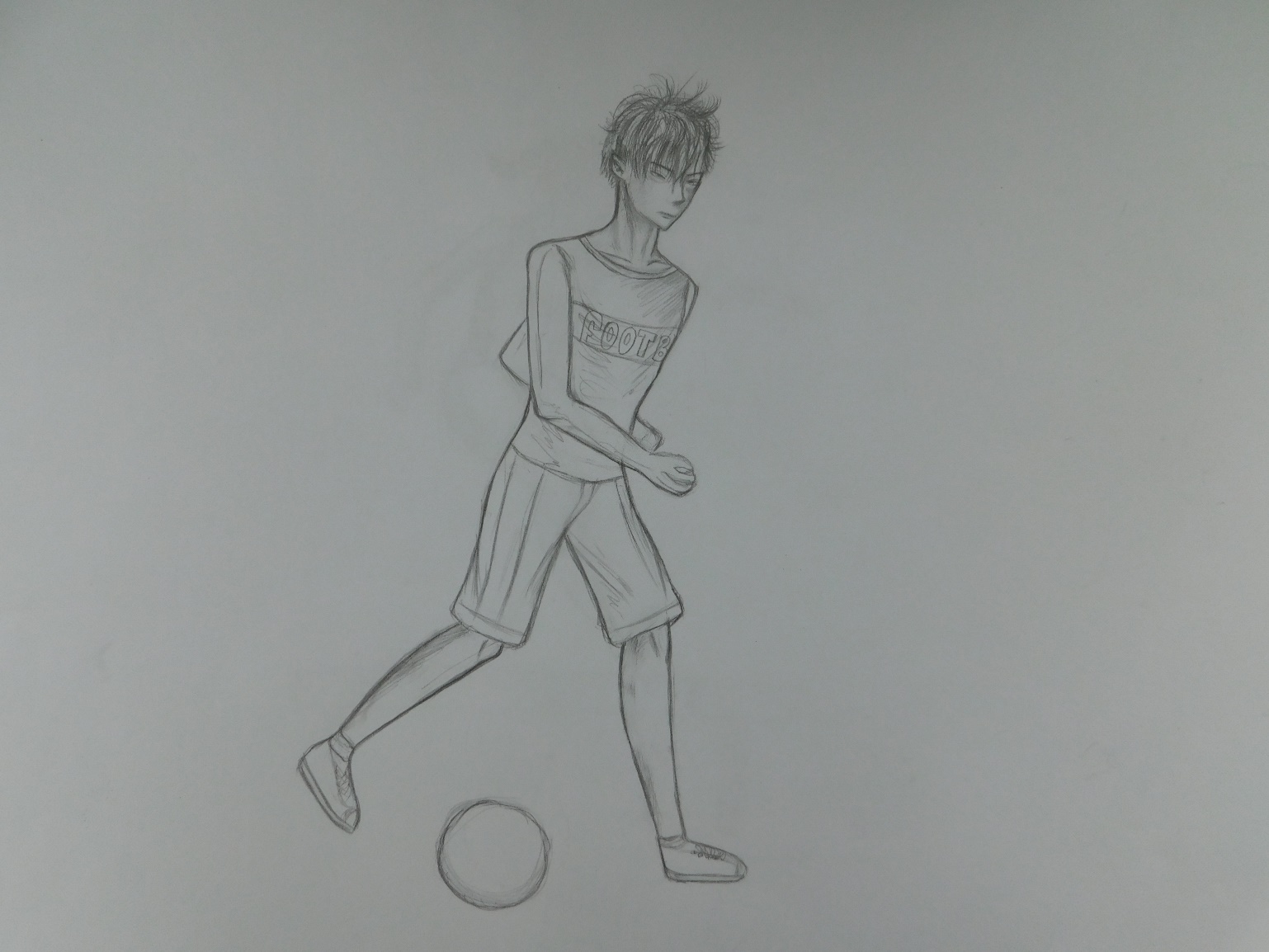 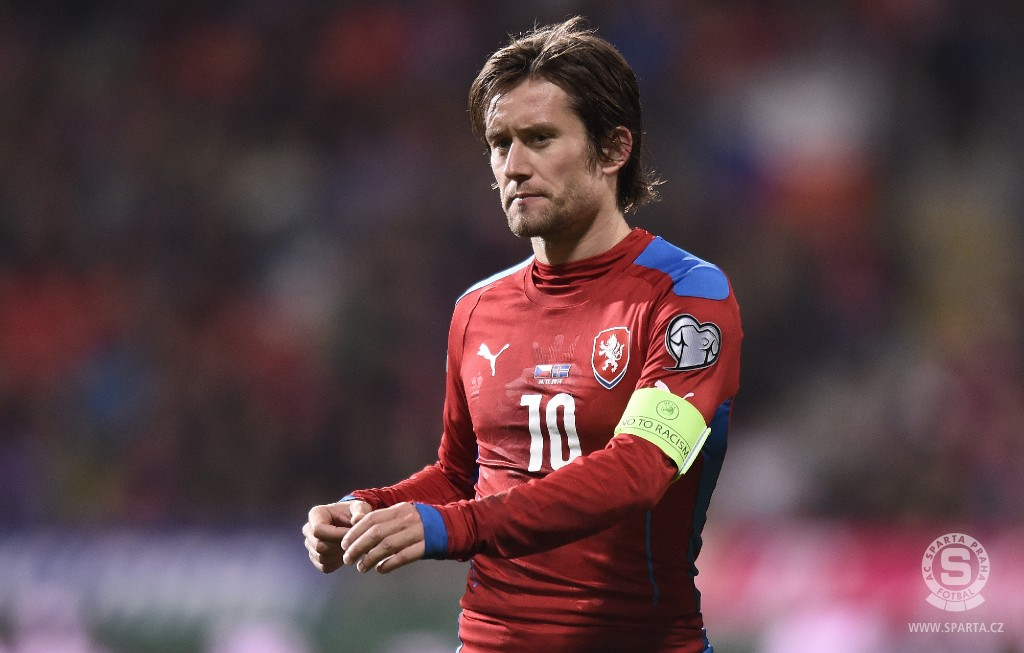 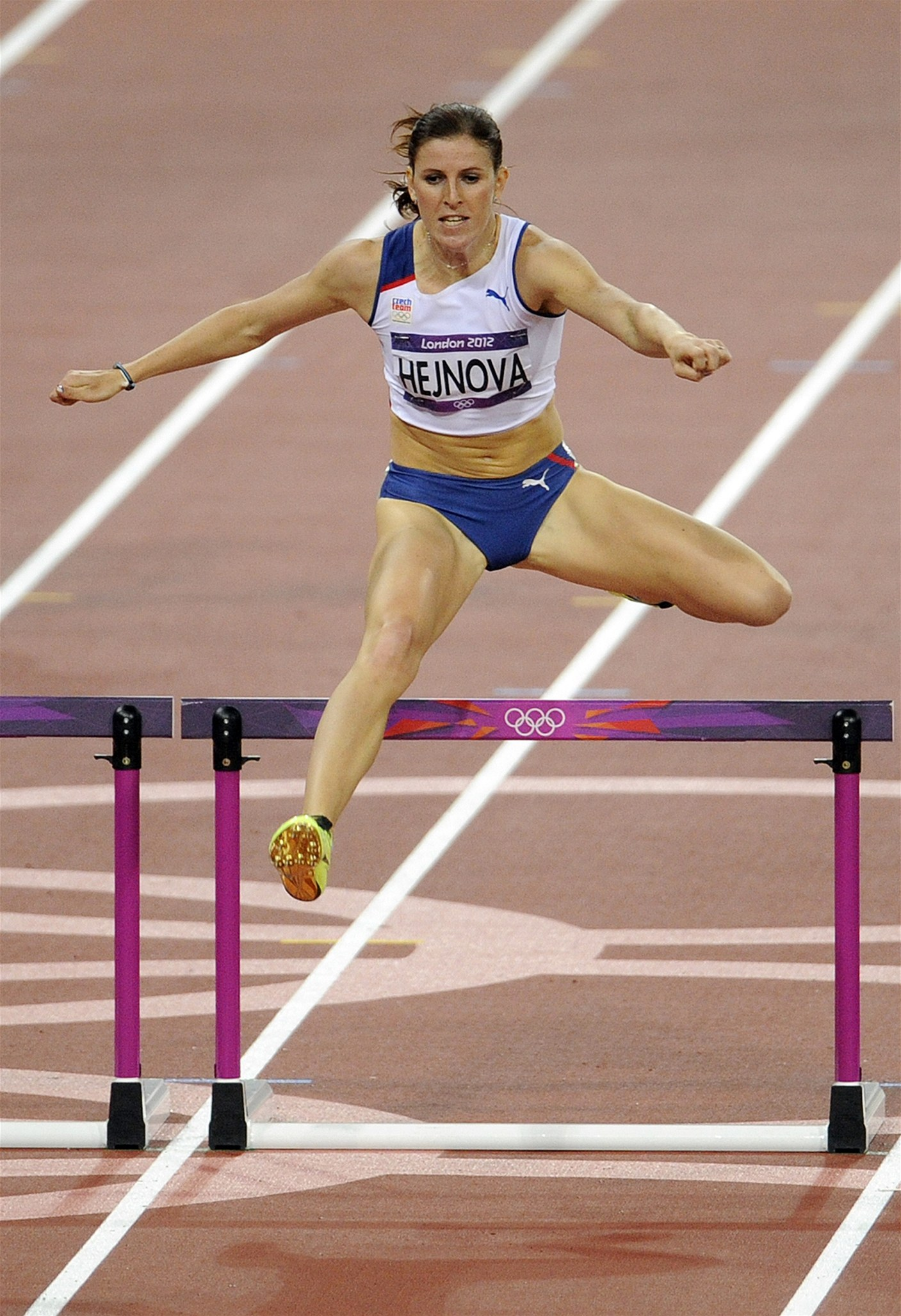 AthleticsAtletika
Resources
http://www1.pictures.zimbio.com/gi/Alpine+Skiing+Winter+Olympics+Day+12+QD8HFWI1SW5l.jpg
https://media.sport.cz/images/top_foto1/0000003309040510/WagtfpovDdcAQxsn2VNnN
http://www.krusnohorci.net/prilohy/1268688278lukas-bauer.jpgQ/582eb1f96062c63e7eda0100-228419.jpg?20161118084707
https://www.google.cz/search?q=eva+samkov%C3%A1&rlz=1C1AVFC_enCZ746CZ746&source=lnms&tbm=isch&sa=X&ved=0ahUKEwi7s9CPwKPaAhUjM5oKHduMC8wQ_AUICigB&biw=1600&bih=769
https://www.google.cz/search?q=ester+ledeck%C3%A1&rlz=1C1AVFC_enCZ746CZ746&source=lnms&tbm=isch&sa=X&ved=0ahUKEwjy89mvwaPaAhVSxaYKHSbKDXEQ_AUICigB&biw=1600&bih=769#imgrc=DfI52qQaecHo8M: